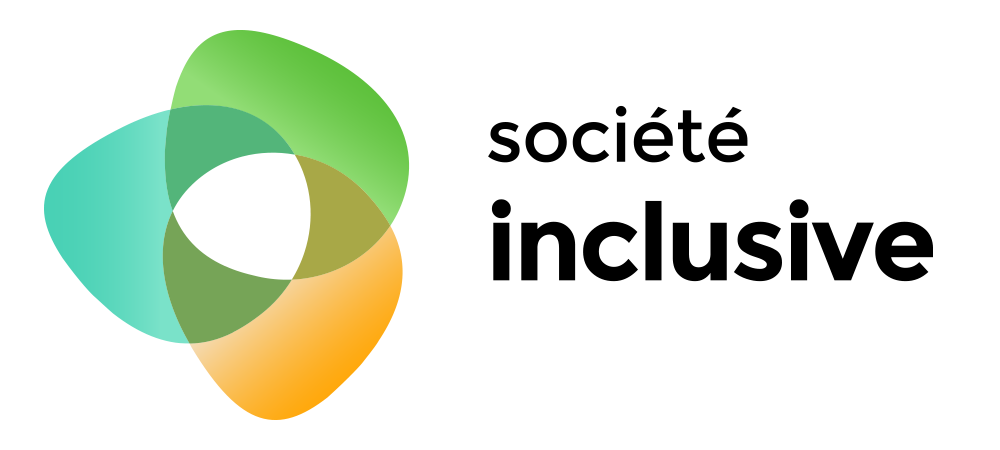 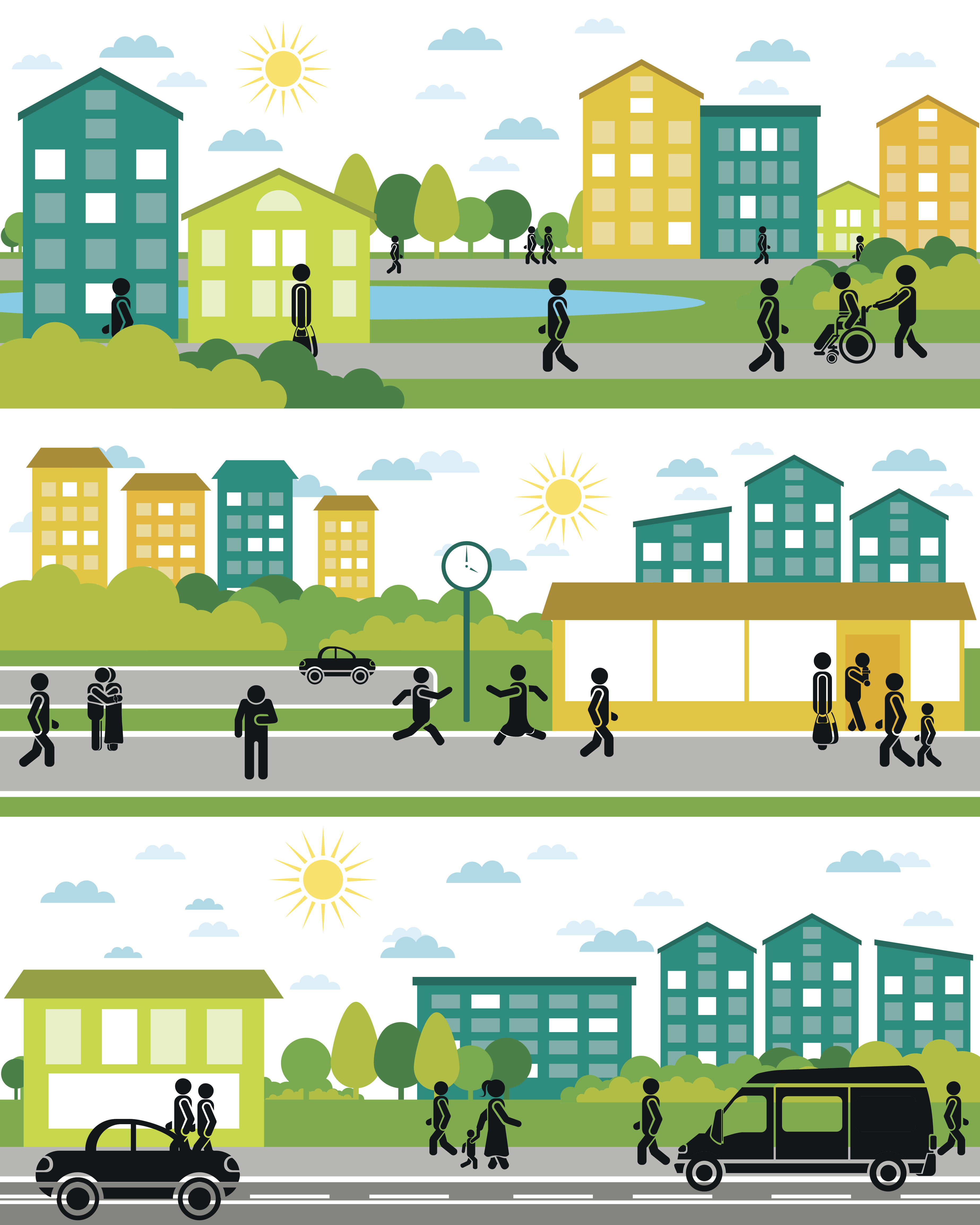 Les résultats du projet de recherche sur les activités de formation et de sensibilisation au Québec
Jacqueline Roberge-Dao
Coordonnatrice de recherche
Candidate au doctorat à McGill et ergothérapeute
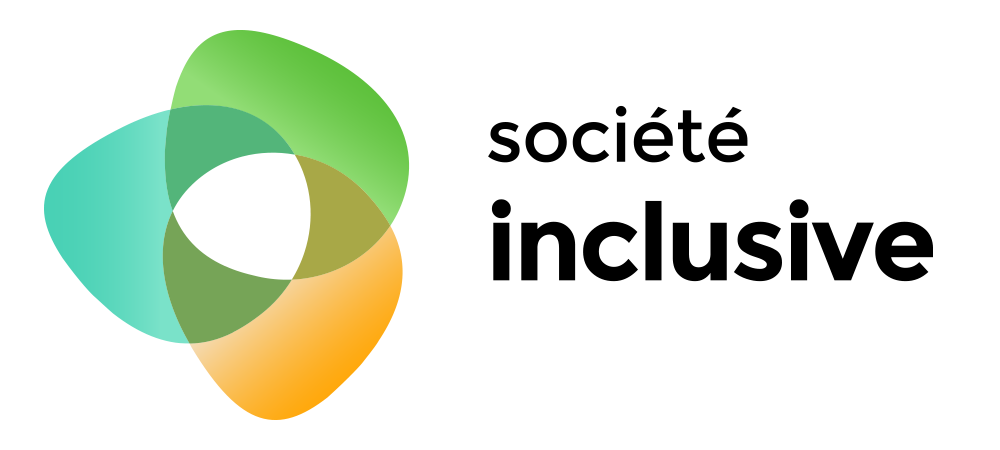 Objectif du scan environnemental
Obtenir un portrait global et juste des activités de formation et de sensibilisation au Québec afin d’informer la planification stratégique
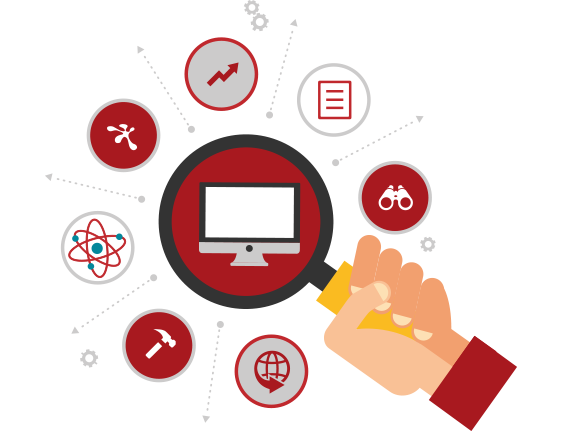 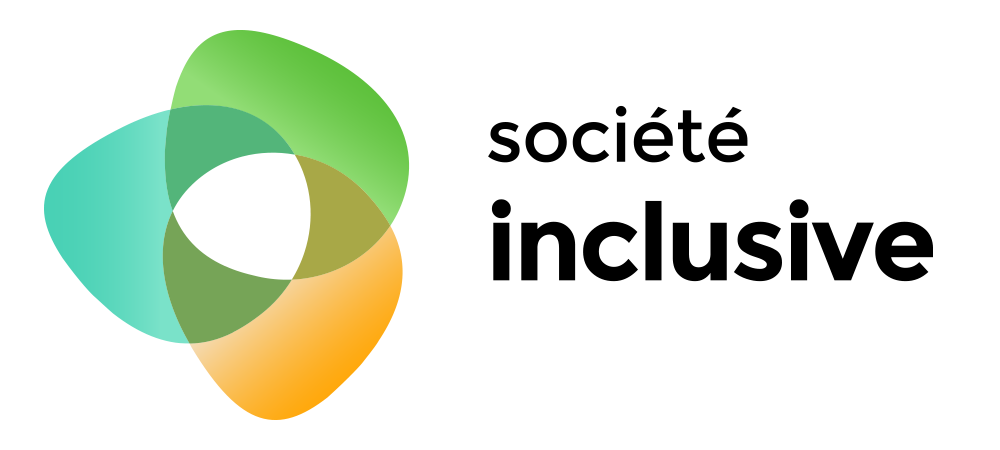 Définitions
Activité de sensibilisation : activité structurée (c’est-à-dire une activité organisée qui a un objectif, un public cible et que l’on peut évaluer) qui vise à sensibiliser la population afin de mieux comprendre le quotidien d’une personne ayant une limitation fonctionnelle. 

Activité de formation : activité qui vise à permettre l’acquisition de connaissances, habiletés ou attitudes sous-jacentes au développement du niveau de compétences des différents acteurs de la communauté qui interagissent auprès des personnes ayant une limitation fonctionnelle. Le but est de leur permettre d'assumer leurs responsabilités dans la mise en œuvre d'une société inclusive
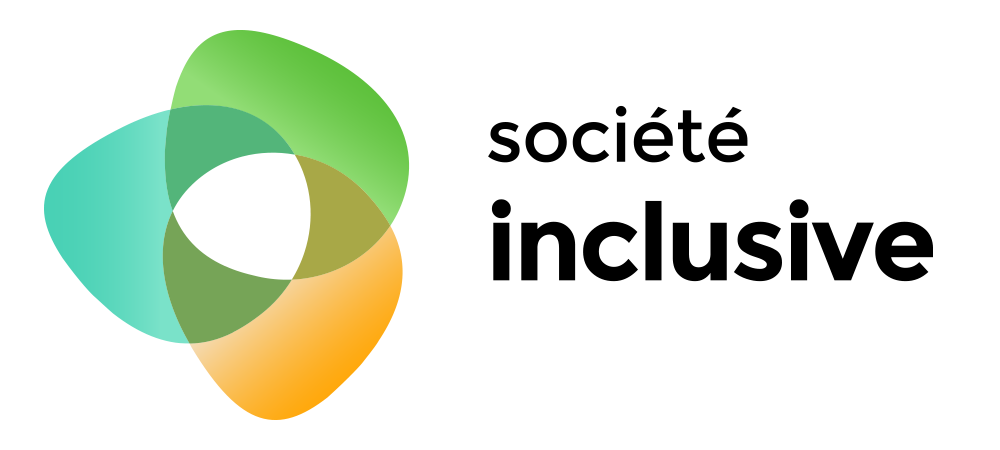 Méthodologie
123 organismes ont été invités à participer au scan environnemental

71 organismes ont répondu à notre invitation (58%)

45 entretiens téléphoniques (30 minutes)
6 organismes ont été exclus

39 organismes dans l’échantillon final (32% des organismes invités)
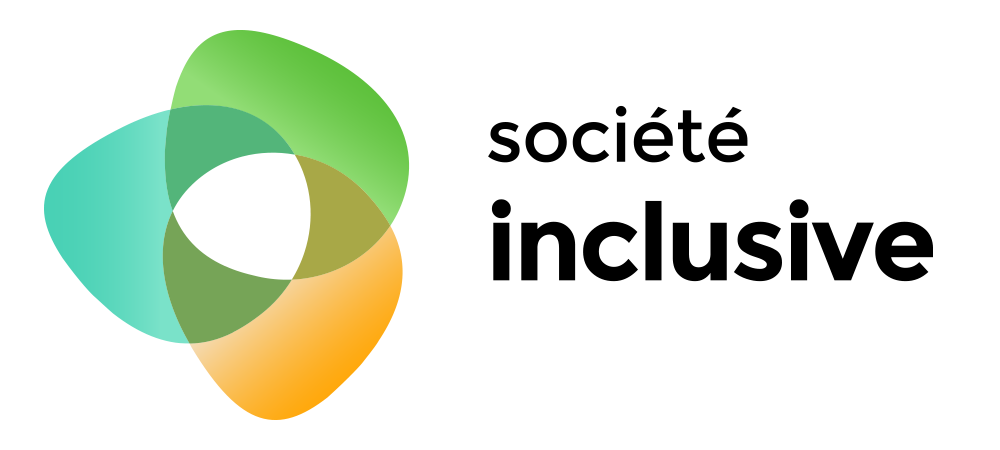 L’échantillon final
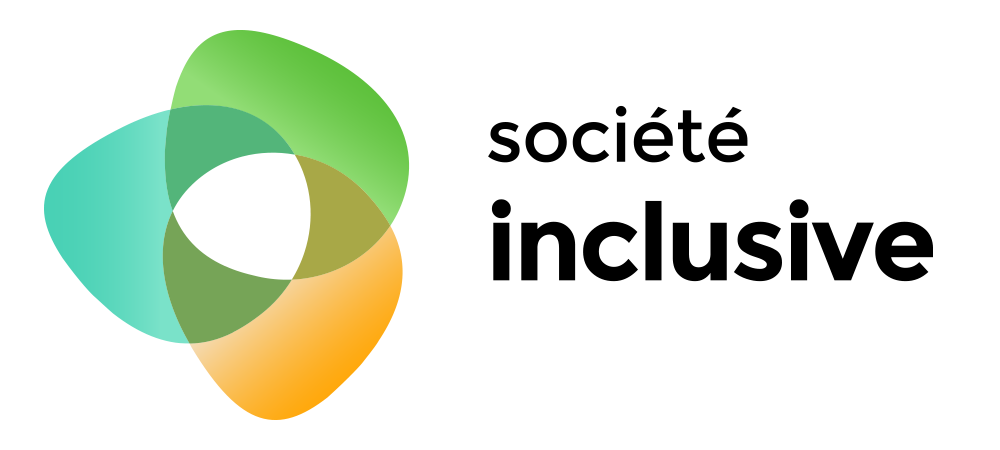 Provenance des activités
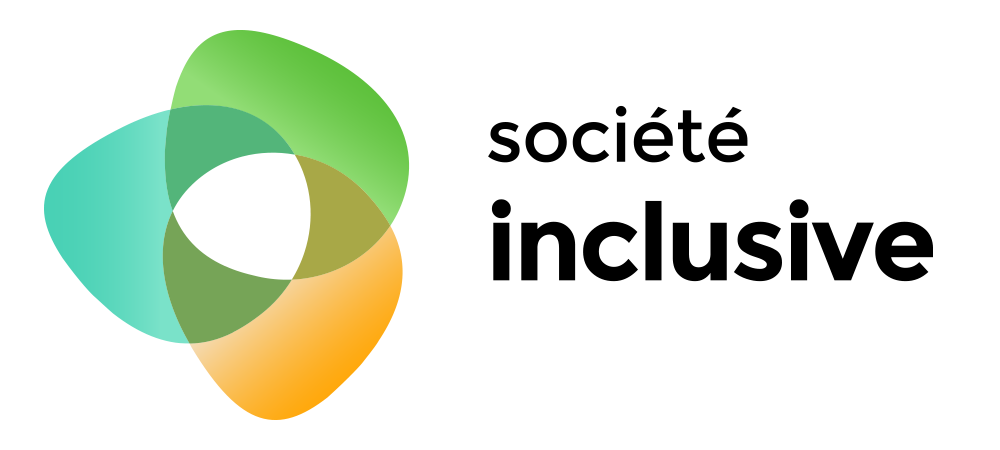 Description des activités
Population ciblée
Sujet des activités
Objectifs des activités
Stratégies pédagogiques
Territoire
Autres (continuum, coûts, durée, nombre de participants, langue)
Informations supplémentaires sur les formations
Développement du contenu
Évaluation des activités
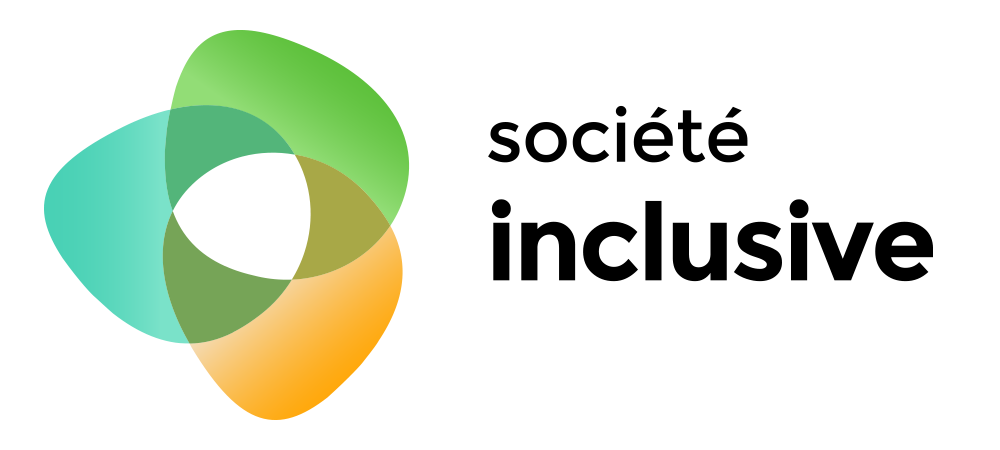 Population ciblée
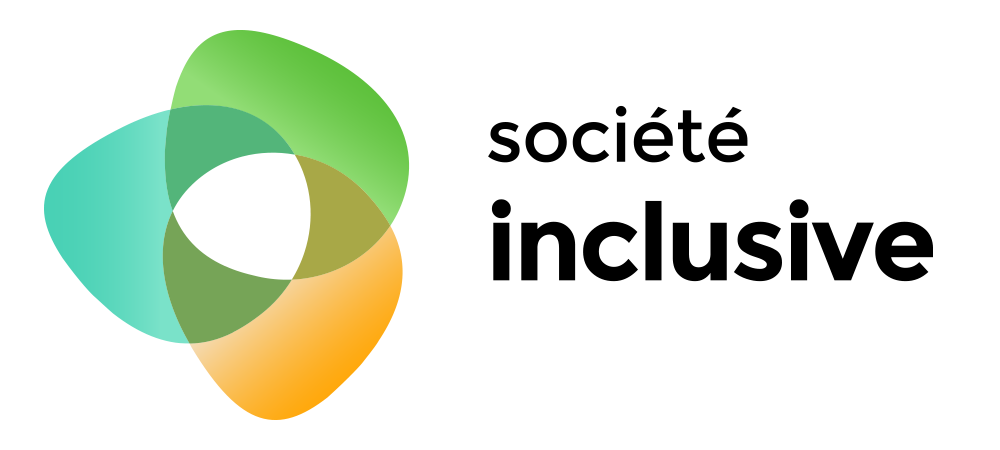 Sujet des activités
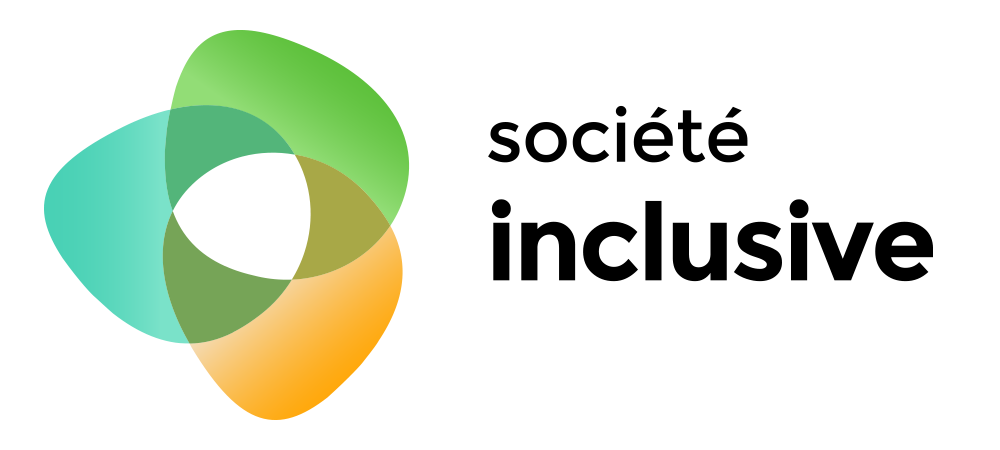 Objectifs formels des activités
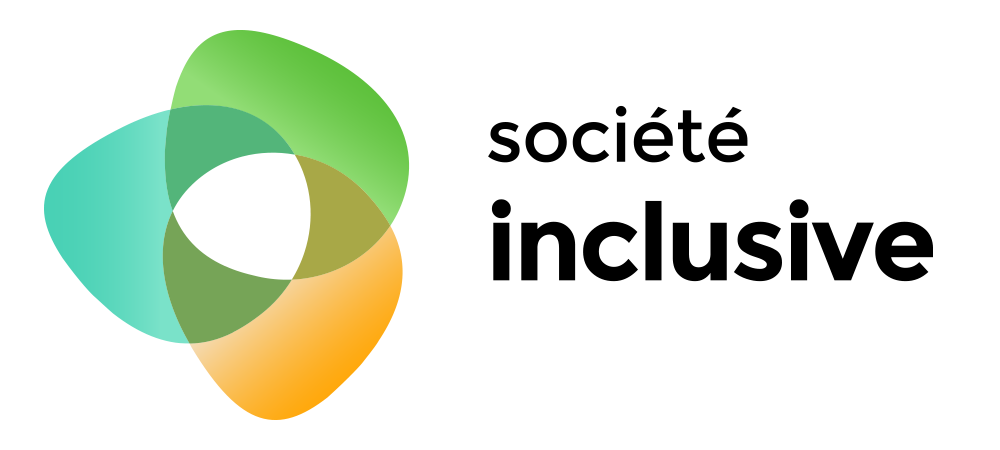 Stratégies pédagogiques
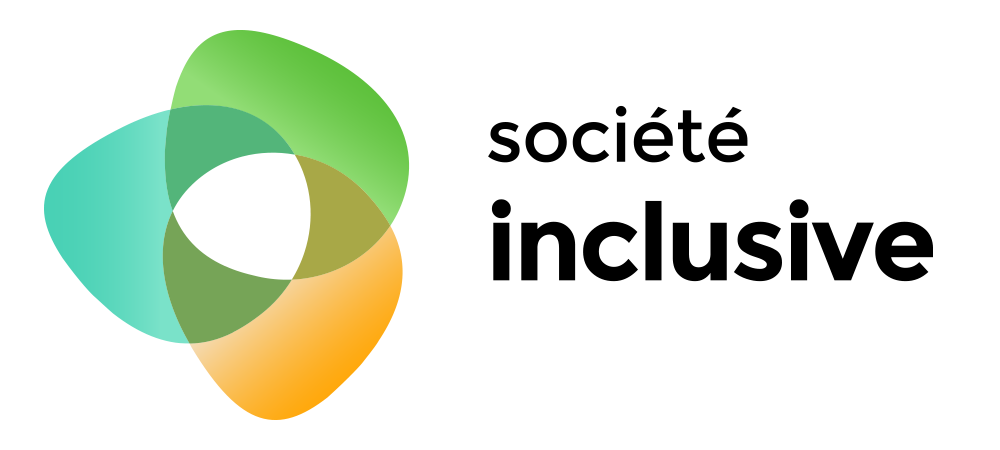 Territoire
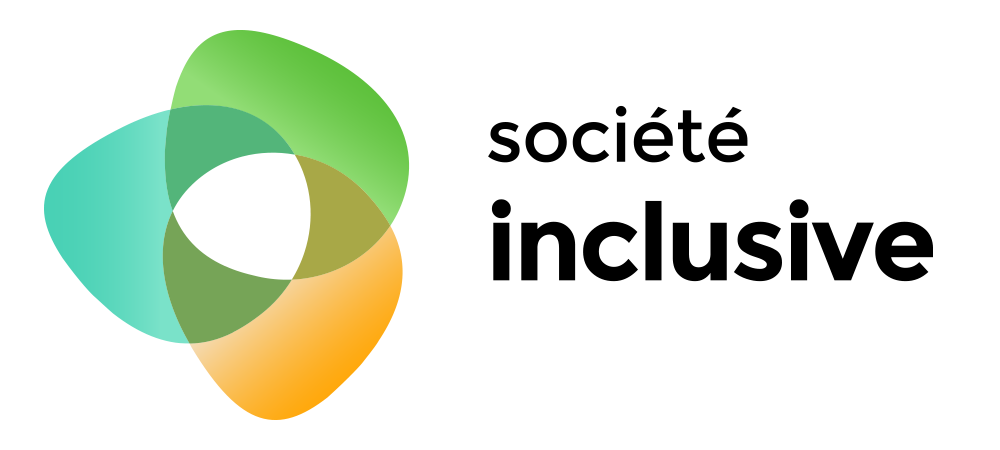 Autres caractéristiques
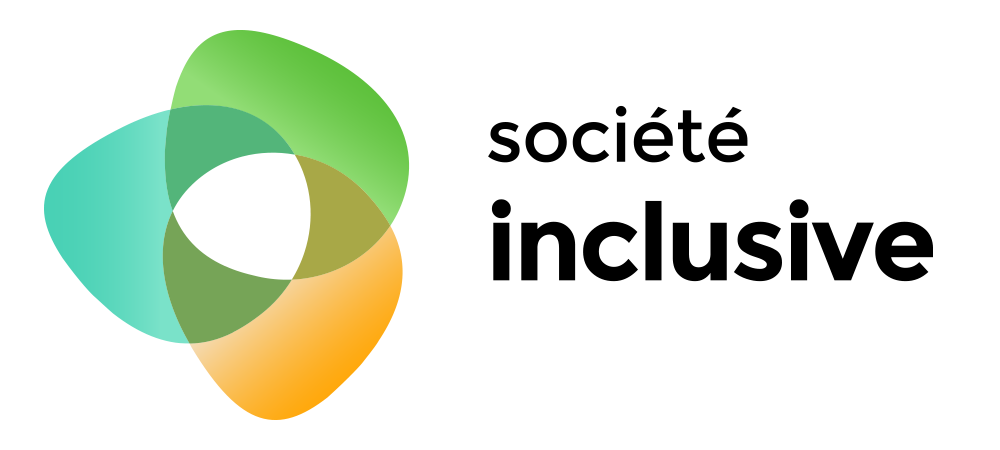 Informations supplémentaires sur les activités de formation
Qui développe le contenu?
Sur quoi est basé le contenu des activités?
Activités de formation (n=60)
Activités de sensibilisation (n=26)
Ne peut pas dire (n=8), pas de réponse (n=3)
Ne peut pas dire (n=27), ‘non-applicable’ (n=4), pas de réponse (n=1)
Est-ce que le contenu est validé?(Selon les répondants)
Activités de formation (n=71)
Activités de sensibilisation (n=58)
De quelle façon validez-vous le contenu?
Activités de formation (n=64)
Activités de sensibilisation (n=16)
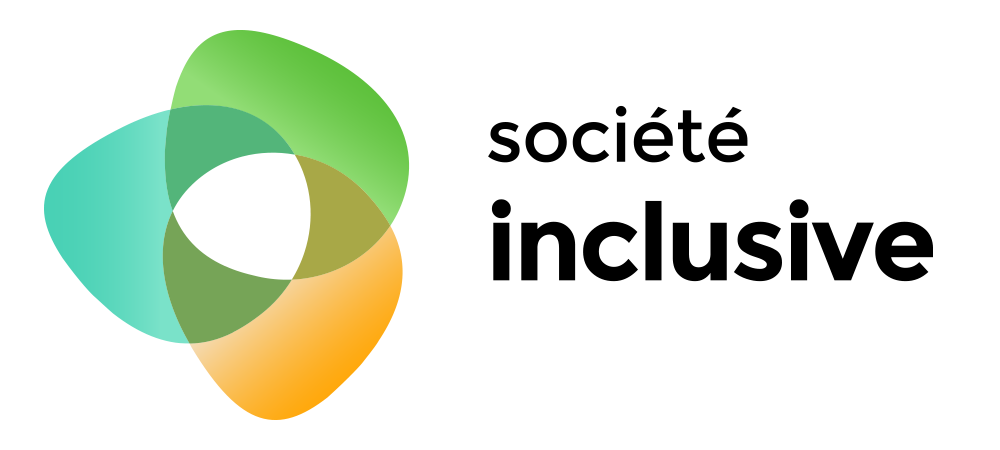 Évaluation des activités
[Speaker Notes: Effects (formations): méthodes d’évaluation: 
Formulaire directement après la séance 74%
Formulaire transmit par le client 12%
Anecdotes informelles des participants 8%
Anecdotes des formateurs 4%
Nombre de presences 1%

Impacts (formations): méthodes d’évaluation: 
Le taux de production des plans d’action annuels à l’égard des personnes handicapées et leur qualité (n=3)
Sondage et entrevues au 3 mois (une équipe d’évaluation universitaire en CB) (n=2)
Nombre de demandes pour une intervention particulière à la hausse (n=1)
Entrevues avec personnes en situation de handicap (i.e. qualité de vie, autonomie…) (groupe de recherche externe) (n=1)

Impacts (sensibilisations): méthodes d’évaluation: 
Sondage et entrevues au 3 mois (une équipe d’évaluateur d’une université en CB) (n=1)
Anecdotes (n=1)
Évaluations des lieux publiques (n=1)]
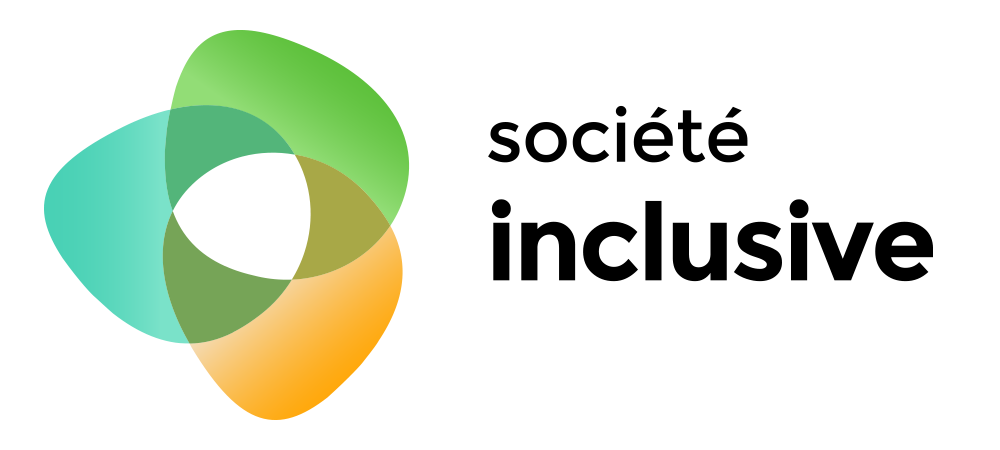 Principaux constats
Les activités sont généralistes
Population cibles et objectifs variées
40% des formations sont gratuites
Activités sont brèves (moins de 3 heures)
Disparité dans les méthodes de développement de contenu
Manque important d’évaluation des effets immédiats (41%) et de l’impact (7%)
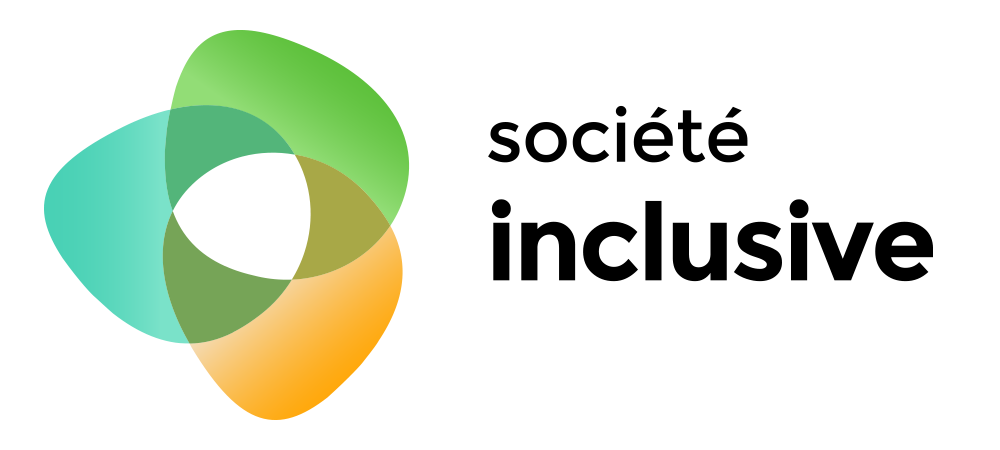 De quoi auriez-vous de besoin pour mesurer les changements sociaux visés par les formations?
Recherches structurées
Définir des indicateurs et des outils
Resources financières et humaines
Collaboration entre les parties prenantes
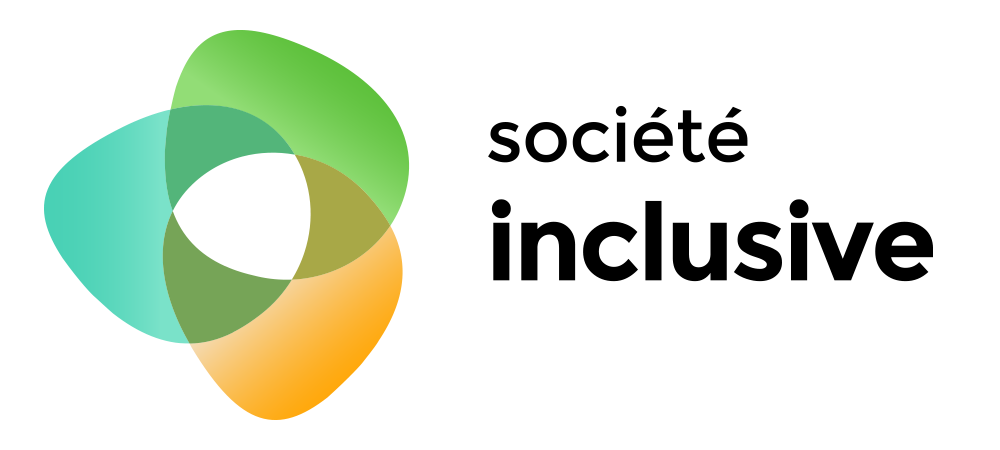 Les défis selon les répondants
Actualisation du contenu
Se faire connaître; promouvoir les activités
Trop de demande pour le peu de ressources humaines et financières
Offrir de façon agréable et efficace les formations
Mesurer l’impact
Retenir les experts invités
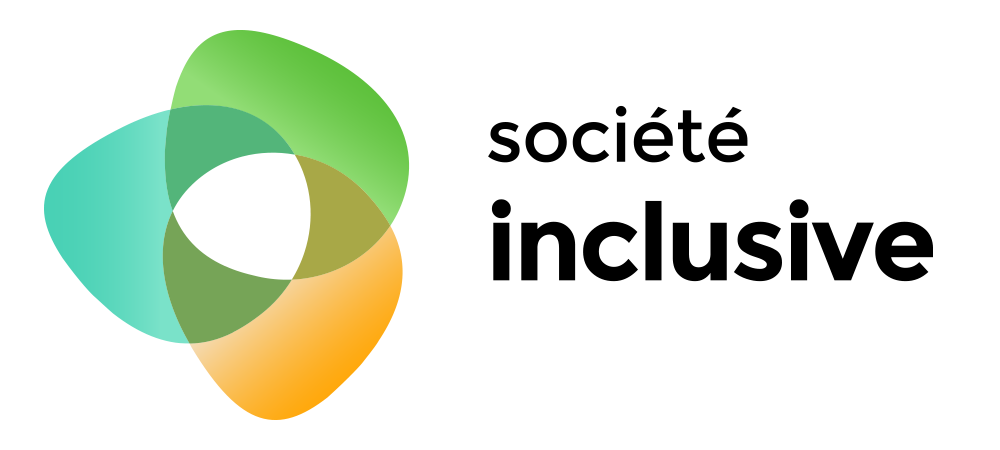 Les bons coups selon les répondants
De savoir qu’on sensibilise les gens (++)
Les commentaires positifs suite aux activités
De voir l’évolution du contenu de formation au fil du temps
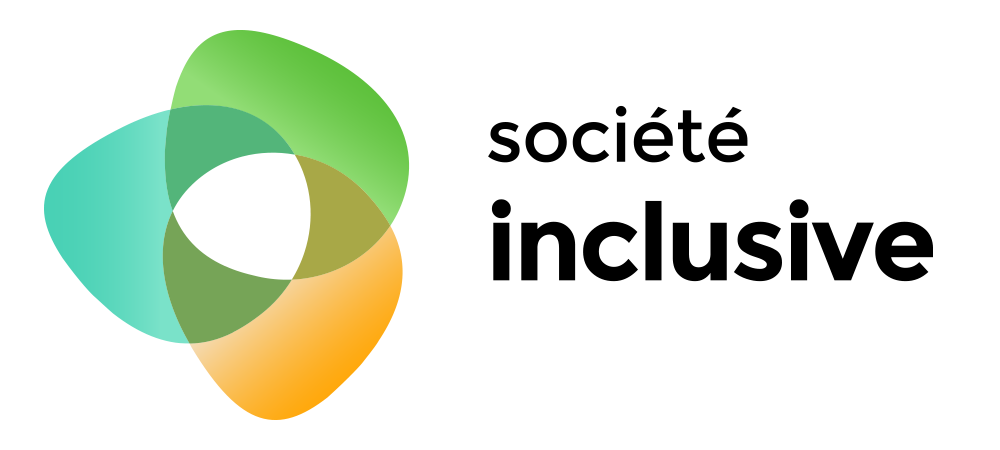 L’analyse par grappes (“cluster analysis”)
À la demande du groupe de travail
Analyse statistique pour définir des regroupements d’activités par caractéristique
[Speaker Notes: nous permet de regrouper les observations (les activités dans notre cas) qui presentent le plus de similitudes.]
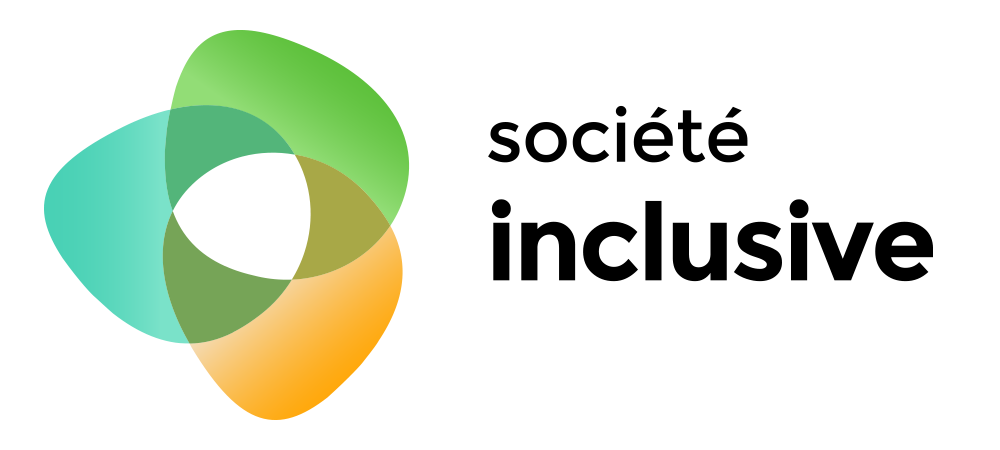 5 grappes pour les activités de sensibilisation
[Speaker Notes: La version la plus simple de l’analyse par grappes est de faire une analyse graphique où sont regroupés les points les plus près les uns des autres. Le concept de distance euclidienne est souvent utilisé pour mesurer la distance entre les observations. Cependant, au fur et à mesure que le nombre de variables augmente, l’analyse graphique devient de plus en plus compliquée, voire impossible. Deux familles de méthodes ont été développées pour prendre en considération cette problématique, soit les méthodes hiérarchiques et les méthodes non hiérarchiques. Les méthodes hiérarchiques partent du principe que chaque observation est une grappe. Les deux observations les plus près sont ensuite regroupées. Cette étape est répétée jusqu’à ce qu’il n’y ait plus qu’une seule grappe contenant chacune des observations. Il suffit ensuite d’établir le nombre de grappes retenu.]
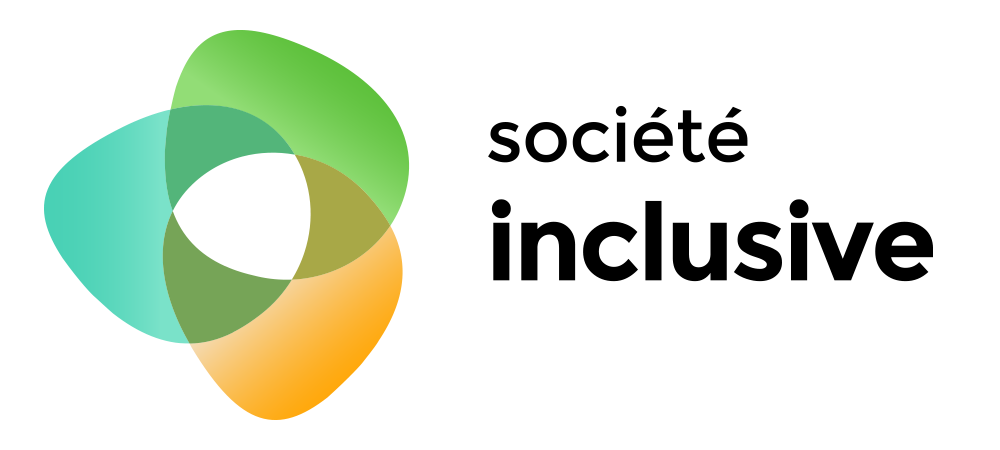 8 grappes pour les activités de formation
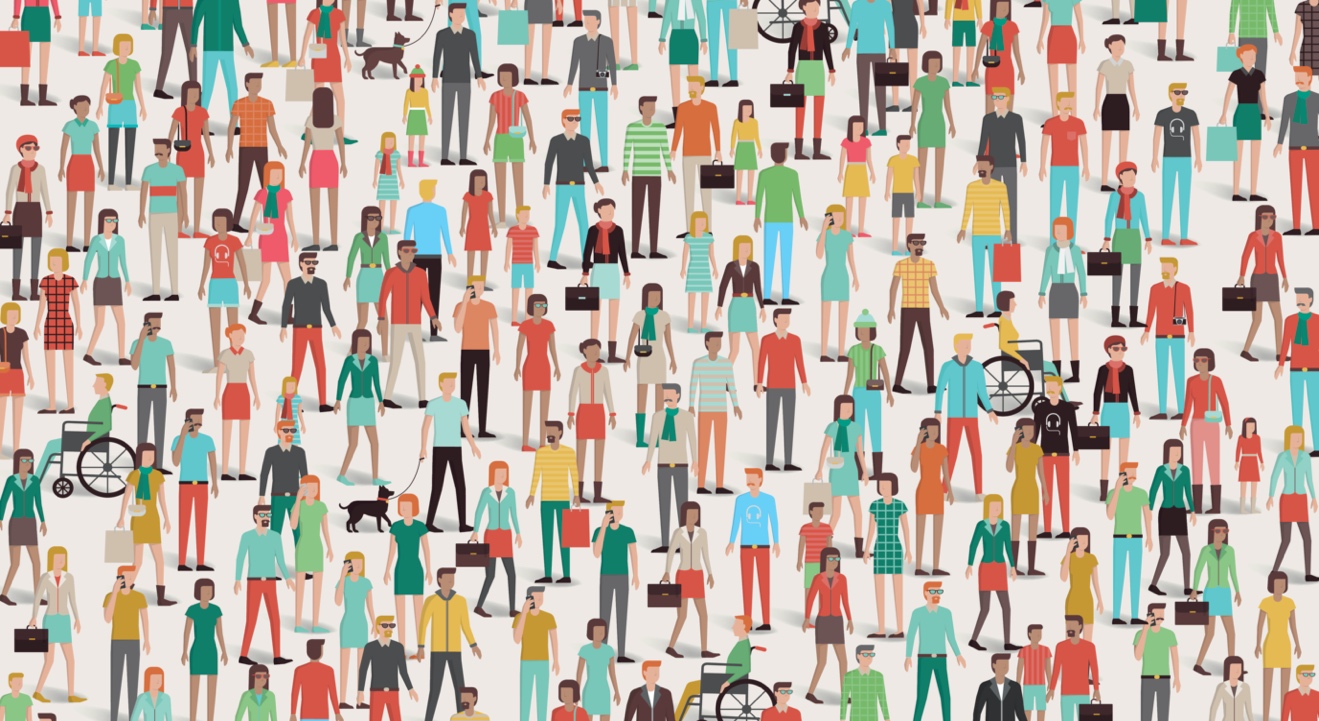 Merci!
En complément
Contexte de l’offre
Activités de formation
Activités de sensibilisation
Profil des activités de sensibilisation gratuites
45/58 (78%) sensibilisations gratuites
27% : Contenu validé
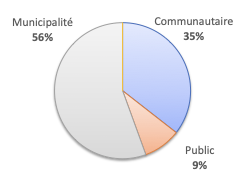 Type d’organismes
Profil des activités de formation gratuites
29/71 (41%) formations gratuites
83% : Contenu validé
14%: Accréditées
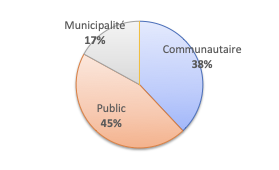 Type d’organismes
Profil des activités de sensibilisation payantes
47$ 
par participant
315$ 
par activité
13/58 (22%) activités payantes
31%: contenu validé
(100$ à 500$)
n=5
(15$ à 90$)
n=7
Profil des activités de formation payantes
42/71 (59%) formations payantes
 40/42 (95%) - “contenu est validé”
 29/42 (69%) - formations accréditées
 100% d’organismes communautaires
153$ 
par participant
705$ 
par activité
(10$ à 250$)
n=12
(169$ à 1200$)
n=28